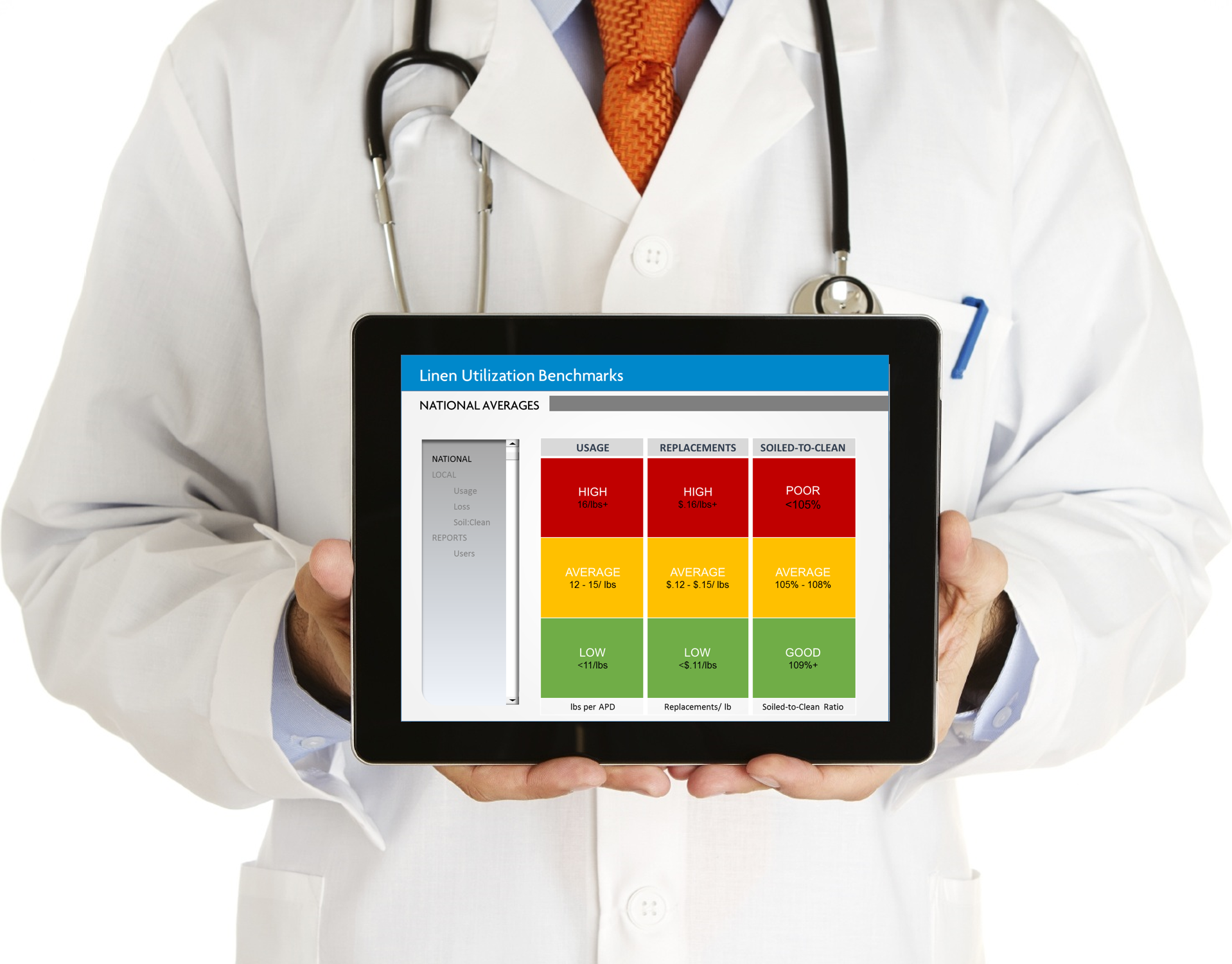 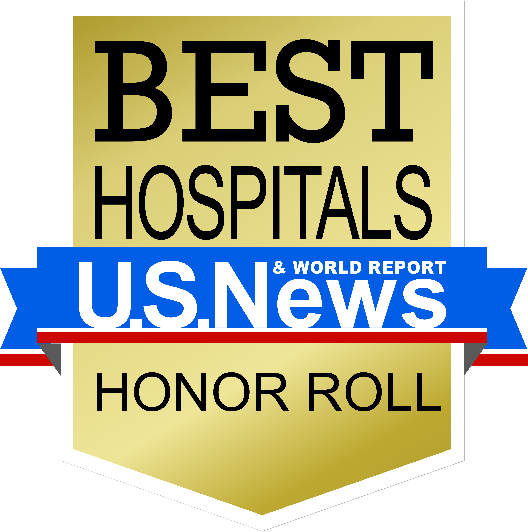 METTEZ VOTRE BUDGET DE LINGE SUR UN RÉGIME AVEC alEx® 

RÉSOUDRE VOS QUESTIONS DE GESTION DE LINGE
DONNÉES HOSPITALIÈRES
Frais réels de traitement et de remplacement du linge

Coûts projetés de traitement et de remplacement du linge aux taux de traitement antérieurs (ajustés en fonction du volume de patients AVP)
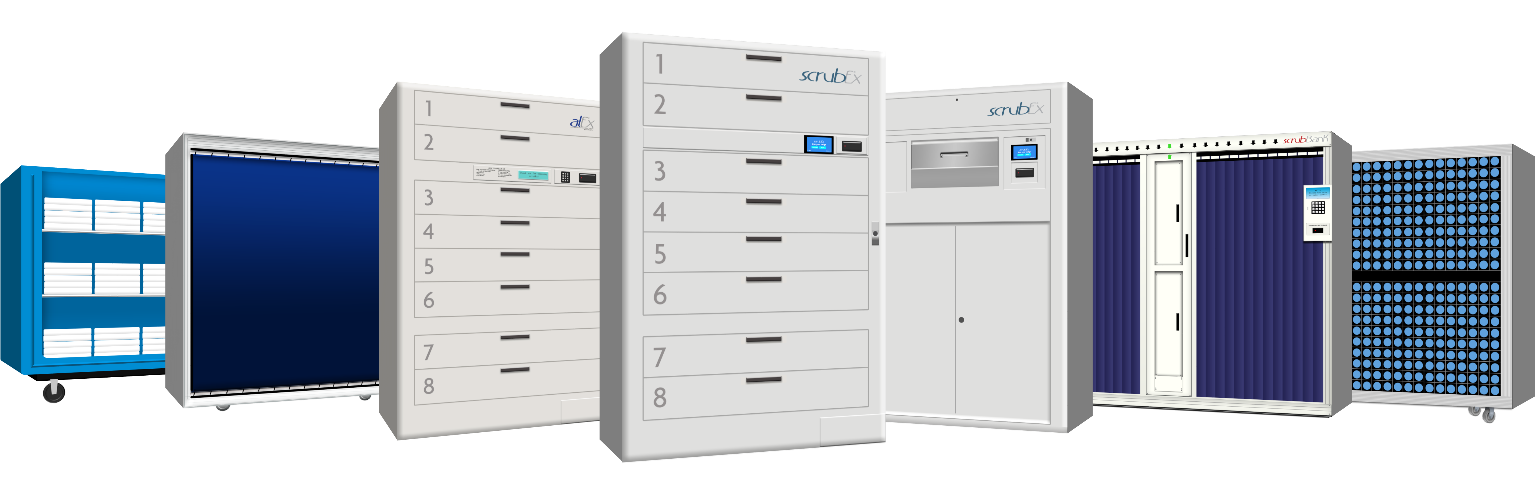 Économies totals
Livres par AVP
Livres de remplacement
491,325
11.5
$.09/lb
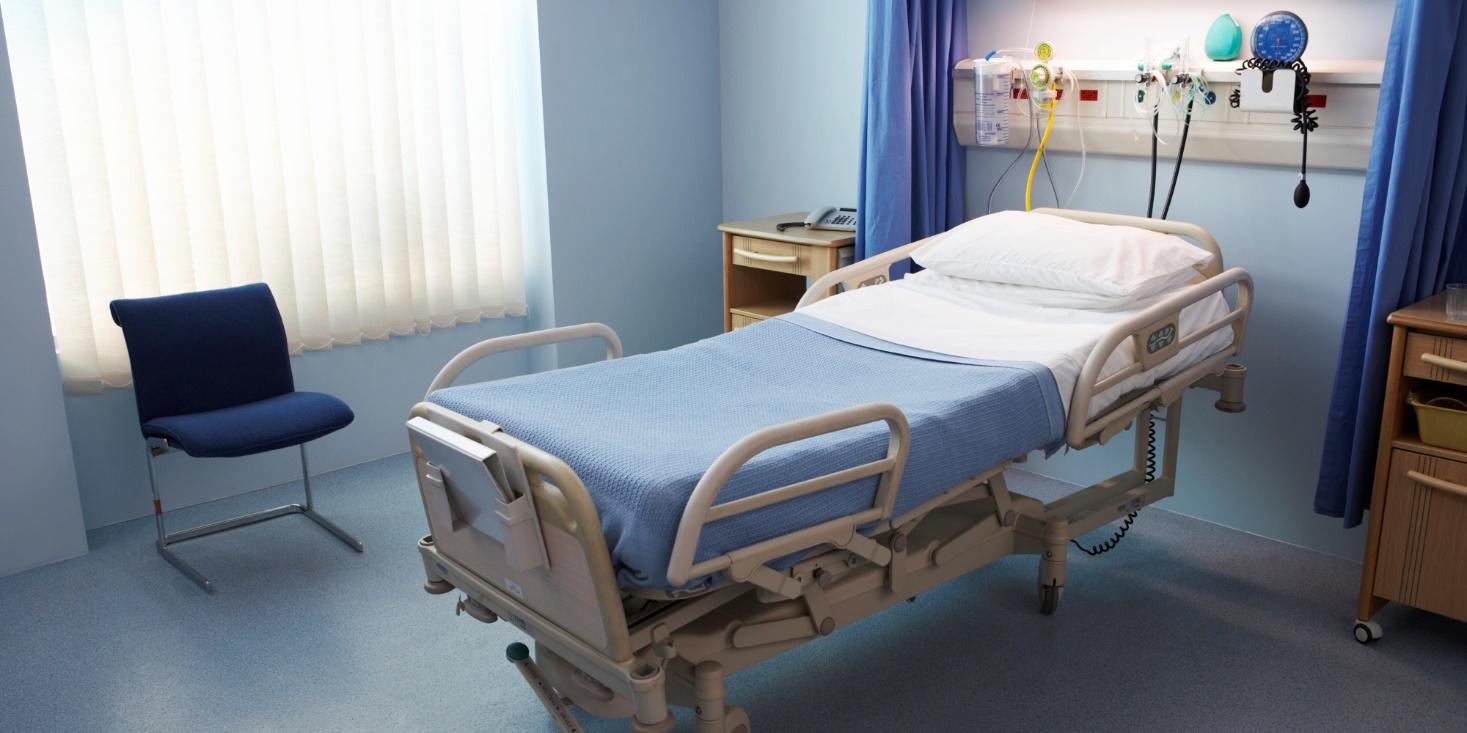 90%
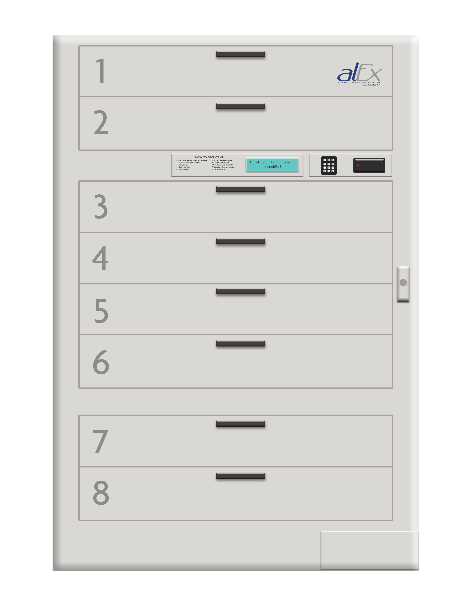 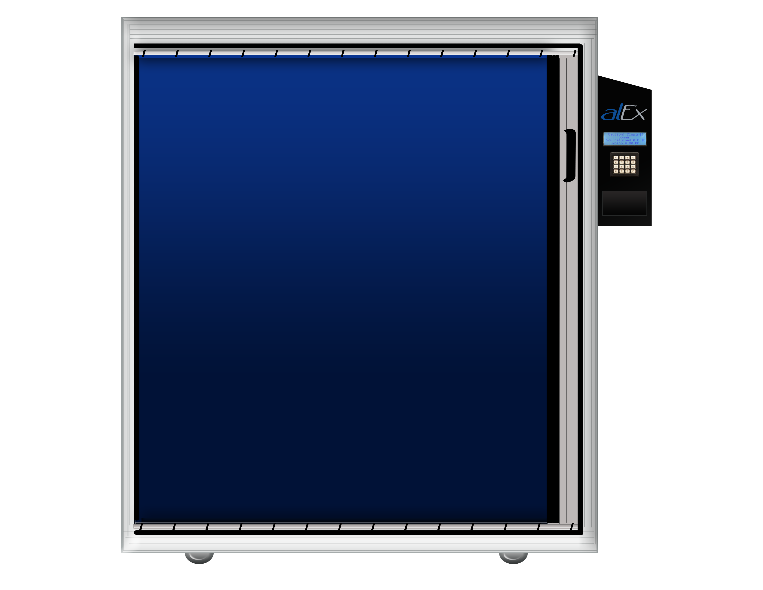 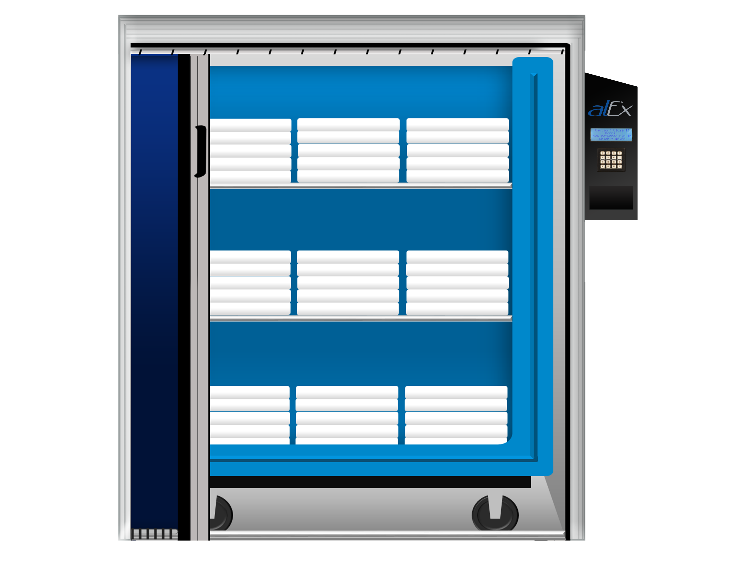 20%
20%
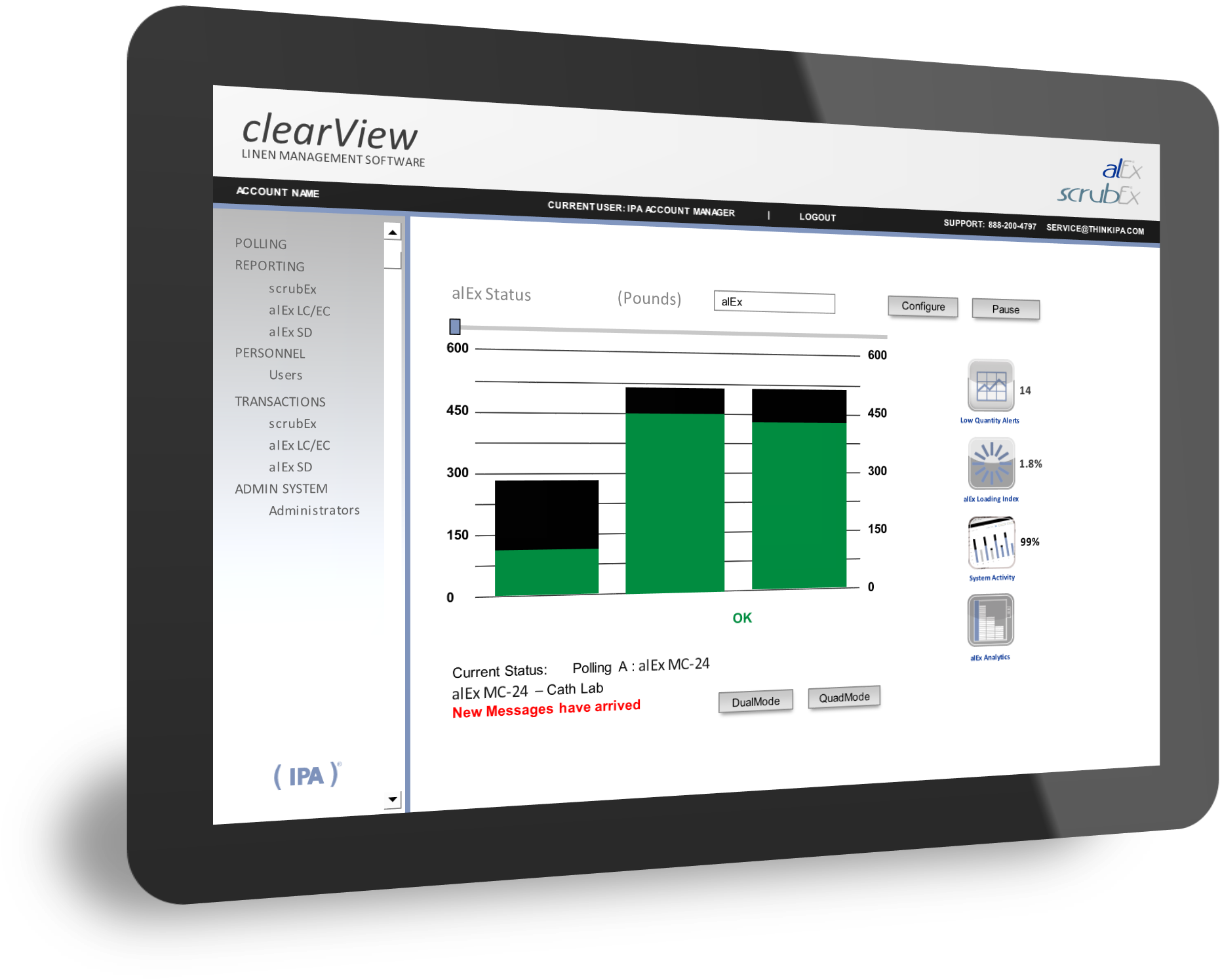 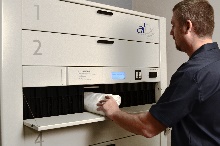 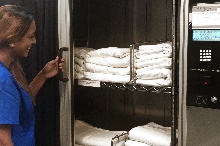 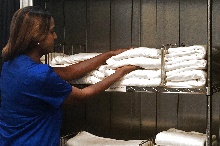 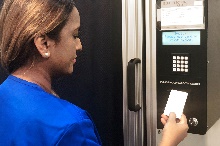 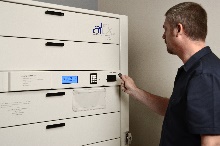 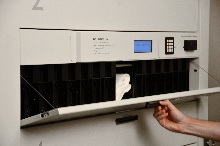